JavaScript HTML DOM
D. Sinaga, M.Kom
Apa itu DOM ?
Model Objek Dokumen W3C (DOM) adalah antarmuka platform dan bahasa-netral yang memungkinkan program dan skrip untuk mengakses dan memperbarui konten, struktur, dan gaya dokumen secara dinamis.“
Standar DOM W3C dipisahkan menjadi 3 bagian berbeda: 
Model standar DOM inti untuk semua jenis dokumen
XML DOM - model standar untuk dokumen XML
HTML DOM - model standar untuk dokumen HTML
Apa itu HTML DOM?
DOM HTML adalah model objek standar dan antarmuka pemrograman untuk HTML. Ini mendefinisikan:Elemen HTML sebagai objek Properti dari semua elemen HTMLMetode untuk mengakses semua elemen HTMLAcara untuk semua elemen HTML
Dengan kata lain: DOM HTML adalah standar untuk mendapatkan, mengubah, menambah, atau menghapus elemen HTML.
The HTML DOM Tree of Objects
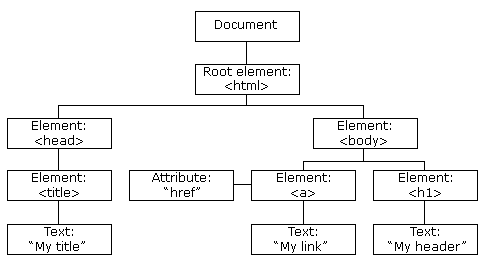 Kita akan mempelajari :
Bagaimana cara mengubah isi elemen HTML
Cara mengganti style (CSS) dari elemen HTML
Cara bereaksi terhadap aktivitas HTML DOM
Cara menambah dan menghapus elemen HTML
JavaScript - HTML DOM Methods
Metode HTML DOM adalah tindakan yang dapat Anda lakukan (pada Elemen HTML).
Properti HTML DOM adalah nilai (dari Elemen HTML) yang dapat kita atur atau ubah.
Contoh : Contoh berikut mengubah konten (innerHTML) elemen <p> dengan id = "demo":
<html><body><p id="demo"></p><script>document.getElementById("demo").innerHTML = "Hello World!";</body></html>
</script>
Pada contoh di atas, getElementById adalah sebuah metode, sedangkan innerHTML adalah sebuah properti.
Window object- Bagian atas hierarki. Ini adalah elemen terluar dari hierarki objek.
Document object- Setiap dokumen HTML yang dimuat ke jendela menjadi objek dokumen. Dokumen berisi isi halaman.
Form control elements - Semua yang terlampir dalam tag <form> ... </ form> menetapkan objek formulir.
Bentuk elemen kontrol - Objek formulir berisi semua elemen yang ditentukan untuk objek seperti bidang teks, tombol, tombol radio, dan kotak centang
Metode GetElementById
Cara yang paling umum untuk mengakses elemen HTML adalah dengan menggunakan id elemen.Pada contoh di atas, metode getElementById menggunakan id = "demo" untuk menemukan elemennya.
<!DOCTYPE html>
<html>
<body>

<h1 id="header">Old Header</h1>

<script>
var element = document.getElementById("header");
element.innerHTML = "Judul Baru";
</script>

<p>"Old Header" was changed to "New Header"</p>

</body>
</html>
Ganti atribut
<!DOCTYPE html>
<html>
<body>
<img id="image" src="smiley.gif" width="160" height="120">

<script>
document.getElementById("image").src = "landscape.jpg";
</script>

<p>The original image was smiley.gif, but the script changed it to landscape.jpg</p>

</body>
</html>
Dokumen HTML di atas berisi elemen <img> dengan id = "myImage“ , menggunakan DOM HTML untuk mendapatkan elemen dengan id = "myImage"     JavaScript mengubah atribut src dari elemen itu dari "smiley.gif" menjadi "landscape.jpg"
Properti innerHTML
Cara termudah untuk mendapatkan konten elemen adalah dengan menggunakan innerHTML properti.Properti innerHTML berguna untuk mendapatkan atau mengganti konten elemen HTML.
Properti innerHTML dapat digunakan untuk mendapatkan atau mengubah elemen HTML, termasuk <html> dan <body>.
JavaScript HTML DOM Document
Objek Dokumen DOM HTML
Objek dokumen mewakili halaman web Anda.
Jika Anda ingin mengakses elemen apapun di halaman HTML, Anda selalu mulai dengan mengakses objek dokumen.
Berikut adalah beberapa contoh bagaimana Anda dapat menggunakan objek dokumen untuk mengakses dan memanipulasi HTML.
Menemukan Elemen HTML
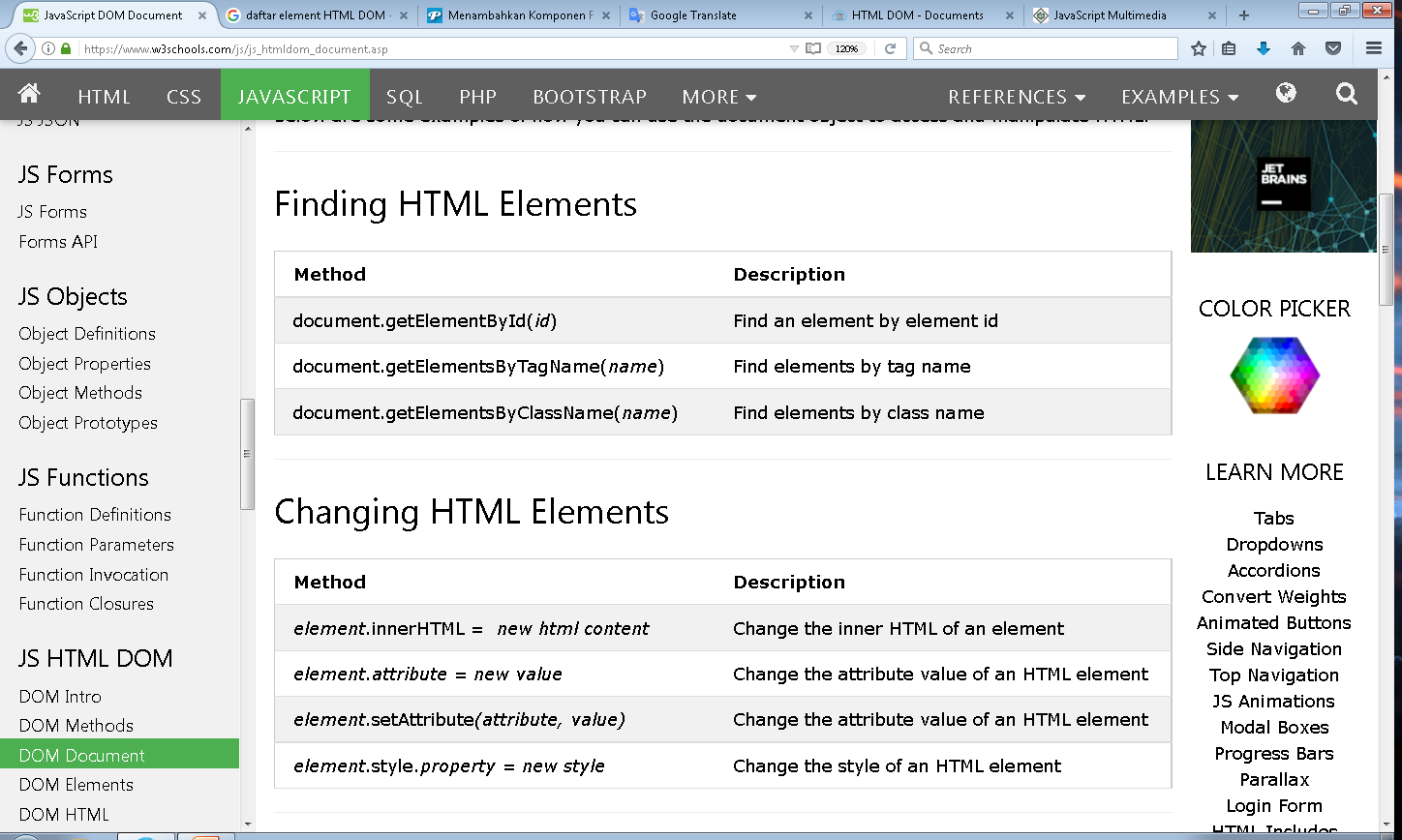 Mengubah Unsur HTML
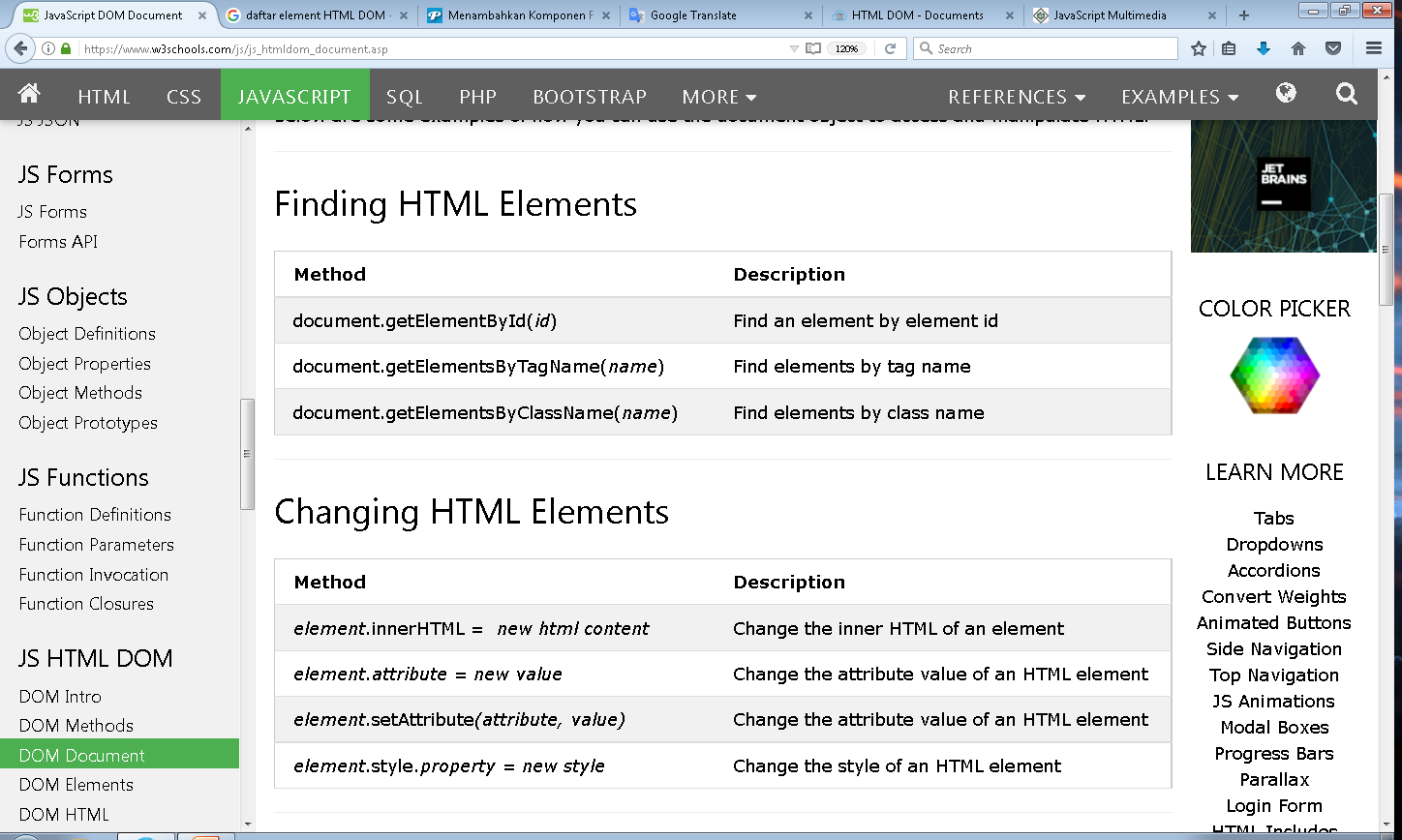 Menemukan Elemen HTML
Menemukan elemen HTML dengan id
Menemukan elemen HTML dengan nama tag
Menemukan elemen HTML dengan nama kelas
Menemukan elemen HTML oleh penyeleksi CSS
Menemukan elemen HTML dengan koleksi objek 
HTML
Contoh : Menemukan Element dengan Id
<!DOCTYPE html>
<html>
<body>
<p id="intro">Hello World!</p>
<p>This example demonstrates the <b>getElementById</b> method!</p>
<p id="demo"></p>
<script>
var myElement = document.getElementById("intro");
document.getElementById("demo").innerHTML = 
"The text from the intro paragraph is " + myElement.innerHTML;
</script>
</body>
</html>
Jika elemen ditemukan, metode akan mengembalikan elemen sebagai objek (dalam myElement).Jika elemen tidak ditemukan, myElement akan berisi null.
Finding HTML Elements by Tag Name(This example finds all <p> elements:)
<!DOCTYPE html>
<html>
<body>
<p>Hello World!</p>
<p>The DOM is very useful.</p>
<p>This example demonstrates the <b>getElementsByTagName</b> method</p>
<p id="demo"></p>
<script>
var x = document.getElementsByTagName("p");
document.getElementById("demo").innerHTML = 
'The first paragraph (index 0) is: ' + x[0].innerHTML;
</script>
</body>
</html>
<!DOCTYPE html>
<html>
<body>
<p>Hello World!</p>
<div id="main">
<p>The DOM is very useful.</p>
<p>This example demonstrates the <b>getElementsByTagName</b> method</p>
</div>
<p id="demo"></p>
<script>
var x = document.getElementById("main");
var y = x.getElementsByTagName("p");
document.getElementById("demo").innerHTML = 
'The first paragraph (index 0) inside "main" is: ' + y[1].innerHTML;
</script>
</body>
</html>
Finding HTML Elements by Class Name
jika kita ingin menemukan semua elemen HTML dengan nama kelas yang sama, gunakan getElementsByClassName ().Contoh ini mengembalikan daftar semua elemen dengan class = "intro".
var x = document.getElementsByClassName("intro");
Menemukan elemen berdasarkan nama kelas tidak bekerja di Internet Explorer 8 dan versi sebelumnya.
Contoh :
<!DOCTYPE html>
<html>
<body>
<p>Hello World!</p>
<p class="intro">The DOM is very useful.</p>
<p class="intro">This example demonstrates the <b>getElementsByClassName</b> method.</p>

<p id="demo"></p>
<script>
var x = document.getElementsByClassName("intro");
document.getElementById("demo").innerHTML = 
'The first paragraph (index 0) with class="intro": ' + x[0].innerHTML;
</script>
</body>
</html>
Finding HTML Elements by HTML Object Collections
<!DOCTYPE html>
<html>
<body>
<form id="frm1" action="/action_page.php">
  First name: <input type="text" name="fname" value="Donald"><br>
  Last name: <input type="text" name="lname" value="Duck"><br><br>
  <input type="submit" value="Submit">
</form> 
<p>Click "Try it" to display the value of each element in the form.</p>
<button onclick="myFunction()">Try it</button>
<p id="demo"></p>
<script>
function myFunction() {
    var x = document.forms["frm1"];
    var text = "";
    var i;
    for (i = 0; i < x.length ;i++) {
        text += x.elements[i].value + "<br>";
    }
    document.getElementById("demo").innerHTML = text;
}
</script>
</body>
</html>
Contoh :
var x = document.forms["frm1"];var text = "";var i;for (i = 0; i < x.length; i++) {    text += x.elements[i].value + "<br>";}document.getElementById("demo").innerHTML = text;
JavaScript HTML DOM - Changing CSS
To change the style of an HTML element, use this syntax:
document.getElementById(id).style.property = new style
The following example changes the style of a <p> element:
<!DOCTYPE html>
<html>
<body>

<p id="p1">Hello World!</p>
<p id="p2">Hello World!</p>

<script>
document.getElementById("p2").style.color = "blue";
document.getElementById("p2").style.fontFamily = "Arial";
document.getElementById("p2").style.fontSize = "larger";
</script>

<p>The paragraph above was changed by a script.</p>

</body>
</html>
Menggunakan Event
DOM HTML memungkinkan Anda mengeksekusi kode saat sebuah peristiwa terjadi.Acara dihasilkan oleh browser saat "hal-hal terjadi" pada elemen HTML:     Sebuah elemen diklik     Halaman telah dimuat     Bidang masukan berubahAnda akan belajar lebih banyak tentang kejadian di bab berikutnya dari tutorial ini.Contoh ini mengubah gaya elemen HTML dengan id = "id1", saat pengguna mengklik sebuah tombol:
Contoh :
<!DOCTYPE html><html><body><h1 id="id1">My Heading 1</h1><button type="button" onclick="document.getElementById('id1').style.color = 'red'">Click Me!</button></body></html>
Dengan HTML DOM, JavaScript dapat mengakses dan mengubah semua elemen dokumen HTML.
Model HTML DOM dibangun seperti  pohon Objek:
latihan
Buatlah program kecil untuk menampilkan data dari dosen dengan mengetikkan koden dosen, nama dosen dan informasi yg berhubungan dengan dosen tampil dilayar, dengan menggunakan HTML,PHP dan Ajax.